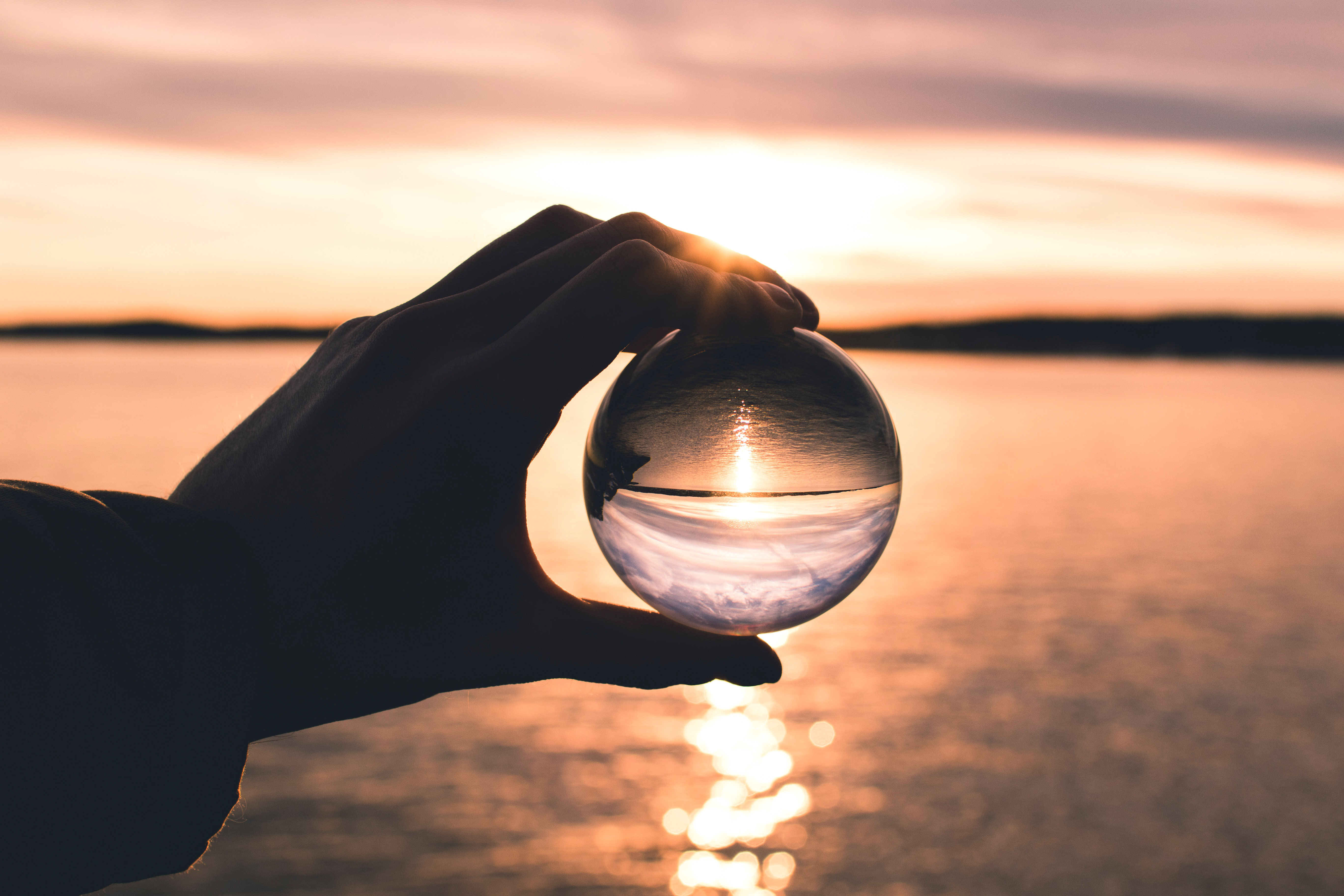 Communications as Evangelism 3
Being Known:
Newsletters and Social Media
The episcopal diocese of western north carolina
[Speaker Notes: I’d like to welcome Oscar Rozo, our diocesan missioner for Latino/Hispanic ministries, here to share about social media. 
Introductions
Today we’re talking about being known in digital spaces, making your church/organization known with newsletters and social media.]
Basics of being known in a digital space
Social Media (the Rev. Rozo)
Content Creation and Planning
Newsletters
Resources, Contact, Info for Next Workshop
CONTENTS
[Speaker Notes: These two have a lot of things in common when it comes to content, so first I'll go over some basics that will help us with both, then we’ll hear about social media…]
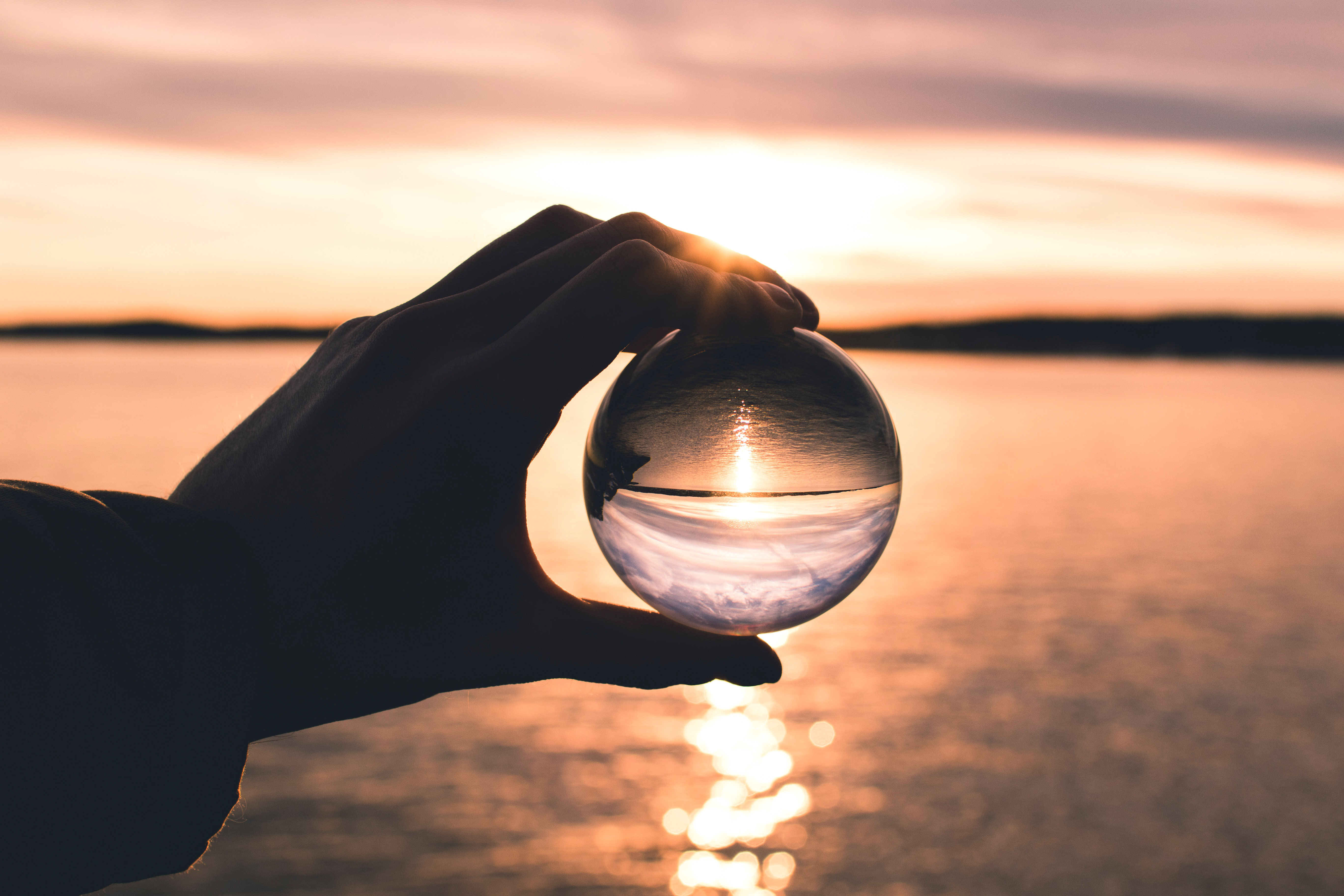 [Speaker Notes: First of all, no one has the perfect formula.
Having a handle on our presence in these digital spaces can help to make us known to the world. It’s a reflection of your organization, but sometimes it kind of feels like the reflection we see through the glass marble in this photo, it’s kind of hard to see the full picture if you only look through this minor representation. It’s also upside down. It’s distorted, and though we see the real thing through it, the marble leaves a lot to be desired. Yet this digital reflection is increasingly important for us to take part in.]
How being known affects our ministry:
Connects congregations/communities in new and authentic ways.
Seekers see a vibrant community they might want to join.
Those who need help know how to get the help they need. 
Gives the church a voice in spaces where encouragement, empowerment, and love are greatly needed.
[Speaker Notes: Ask for one word about why we want to exist in digital spaces. 
-Our online presence is a reflection of who we are. 
-Even though it’s distorted, it can be authentic because online often allows for more vulnerability.
-Active posts, reflection of the life of the organization. 
-Gets the word out about ministries. Most people have phone and connect to social. A look inside, meal schedule, etc.
-Show up in these spaces as advocates for love.]
BASIC GUIDELINES
Be known to your audience
Don't overextend (limit channels)
Keep colors and fonts consistent
Be human
Keep it simple with great visuals
[Speaker Notes: Less about knowing your audience, more about being known to your audience. 
	-Show who you are. Be human. 
Don’t have so many social media channels or different newsletter concepts that you’re spread to thin. Focus in one a couple of social media channels, send newsletters only once or twice a week. 
You do not need colors and fonts in the number of the twelve disciples. 
	-Think trinity instead. Three colors, three fonts, MAX (per post or single newsletter). 
Be human – don’t be afraid to be vulnerable or funny. People love authenticity, especially youth/young adults. 
You don’t need to post 47 photos from your event (I think I got that from a Progressive commercial). Less is more sometimes.]
SOCIAL MEDIA
CONTENT PLANNING
Useful
funny
thought-provoking
socially relevant
CONTENT IDEAS
Interesting/quirky/funny stories.  
Behind-the-scenes moments at a service/event.
Be willing to be vulnerable.
What moves you about this week's lectionary?
Why do you have certain ministries?
Events and gathering announcements are a given, but they should be mixed with the life of your community.
Impactful posts are
Beautiful
[Speaker Notes: Ask people to share a post they remember recently.

Be willing to show times things went wrong.]
Trunk - your brand
Branches - content pillars
Leaves - keystone stories
CONTENT PLANNING
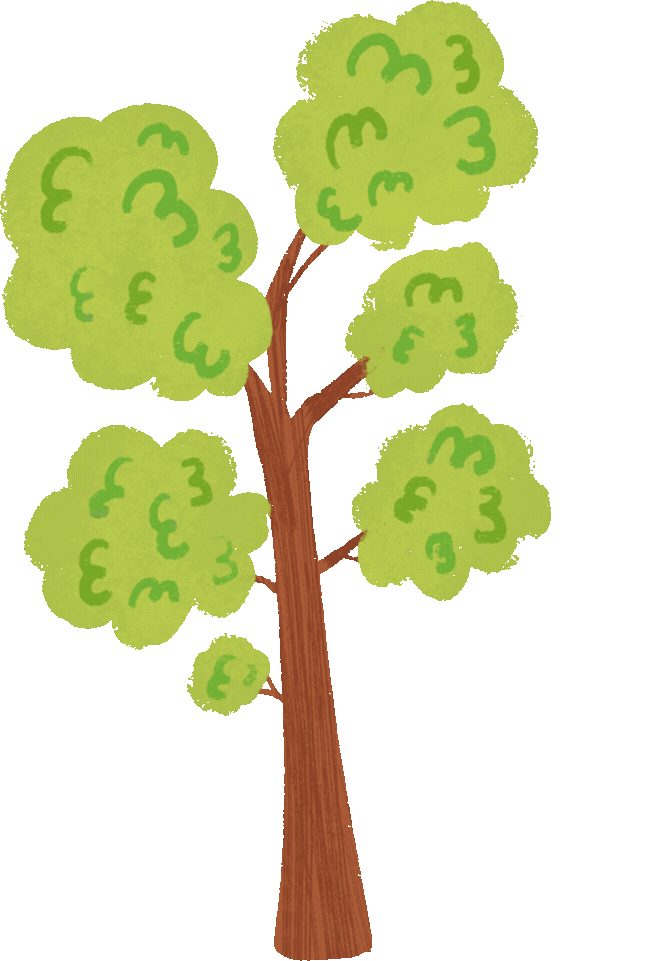 [Speaker Notes: Some content you won’t plan for. Be willing to share the moment as well.]
ACTIVITY TIME!
SKETCH YOUR CONTENT TREE
try for at least
two branches
with three leaves each
WAYS TO CREATE
Canva - Easy design. (Pro is free for nonprofits!)
Pixabay and Pexels - free photos/video
Visio Lectio - lectionary art
NEWSLETTERS
STAYING OUT OF THE SPAM FOLDER
Make sure recipients want your emails!
Avoid spam words/titles.
 Authenticate your emails
 If you use an email marketing service, this makes it known that the email is coming from your organization and not an unverified sender. 
 Get CNAME/DKIM or TXT records to publish in your domain’s DNS settings in order to self-authenticate. 
 It’s pretty technical. Ask for help.
[Speaker Notes: One of the main reasons emails go to the spam folder is because people mark them as spam. 
Do not add people to your email list without their permission. Not only is there a risk of them hitting mark as spam, it’s a little unethical (and annoying) to sign somebody up for an email list they don’t want to be on. People get a lot of emails, make sure they want yours. 
Spam words: free, lowest price, no cost, using too much punctuation, all caps.
Authenticate: try watching video with your newsletter provider. This one is for Constant Contact.]
QUICK TIPS
Snappy subject line? 
The opening keeps people scrolling.
Balance text and images. 
Make it mobile friendly. 
Be consistent - send at the same day and time each week. 
Test and proofread.
Look at your metrics.
Don't overthink it.
[Speaker Notes: Any digital marketing class will probably teach you to have a snappy subject line for your email. But for churches, it’s different. People expect and look out for your weekly email, so make it easy to find. Name your newsletter something unique and use that and the date as your title. Use snappy descriptions in the preheader. 
	-If you’re part of an organization, or you’re sending emails other than the weekly announcements, do consider a snappy subject line. 
Don’t make the opening photo too big unless it’s really stunning, catch the eye at the top. Some do a table of contents, some do a good opening article title. 
Make your images count, but also make your words count. People tend to get annoyed by too many links. 
Send yourself and one other person a test email. Two pairs of eyes are better than one. We all make mistakes, especially in a hurry.]
RESOURCES
Content Strategy
Helpful Article
Church as Brand
Helpful Article
Newsletter Tips
Helpful Video
The Rev. Lizzie McManus-Dail
Jubilee, Austin - Insta
Social Media as Ministry - webinar
The Rev. Sarah West
Lectionary art for bulletins
CONTACT
The Episcopal Diocese of Western North Carolina
828-225-6656
RACHEL CARR
Missioner for Communications
Email: rcarr@diocesewnc.org
Follow: @wncepiscopal
THE REV. OSCAR ROZO
Missioner for Hispanic/Latino Ministries
Email: orozo@diocesewnc.org
Follow: @latinoministrywnc
NEXT TIME
Communications as Evangelism 4
Being Seen: Media Outreach
September 14
2 p.m.

RSVP